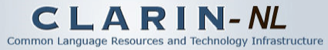 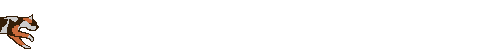 The Call 4 ISOcat workshop
Ineke Schuurmana, Menzo Windhouwerb
a Universiteit Utrecht and Katholieke Universiteit Leuven, b MPI for Psycholinguistics
ineke@ccl.kuleuven.be, menzo.windhouwer@mpi.nl
20 June 2013
CLARIN-NL ISOcat workshop
1
Agenda
hands-on session
20 June 2013
CLARIN-NL ISOcat workshop
2
Practicalities
Guest account for the workstations

Username: G_GW0002
Password: ISOcat2013

If you want to work on your own laptop you should have an working eduroam connection
You can do the hands-on sessions on the ISOcat playground:

http://lux13.mpi.nl/isocat/

This means you might have to redo some work, i.e., creating a project group and DCS, on isocat.org later.
20 June 2013
CLARIN-NL ISOcat workshop
3